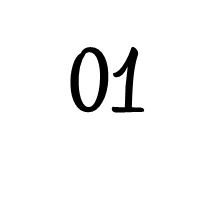 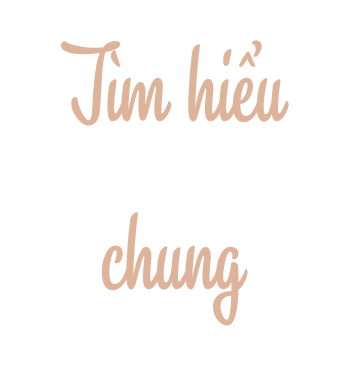 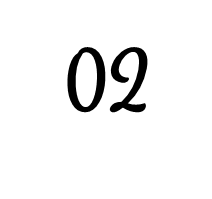 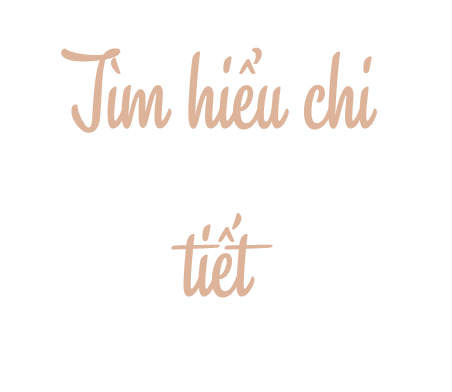 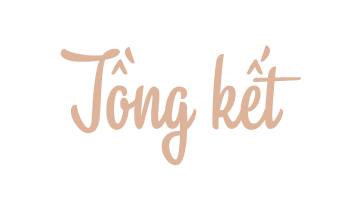 Bài 12
THỰC HÀNH: SƯU TẦM TƯ LIỆU VỀ CỘNG HÒA NAM PHI
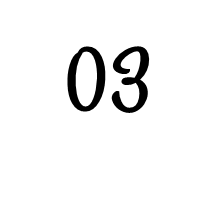 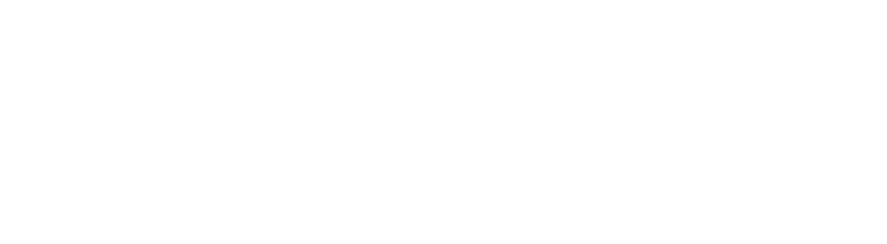 Gồm có 2 phần
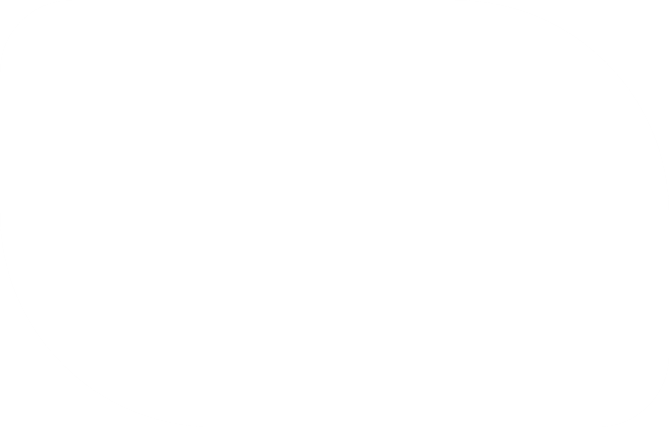 Thành lập nước cộng hòa Nam Phi
Giành độc lập và tách khỏi liên hiệp Anh
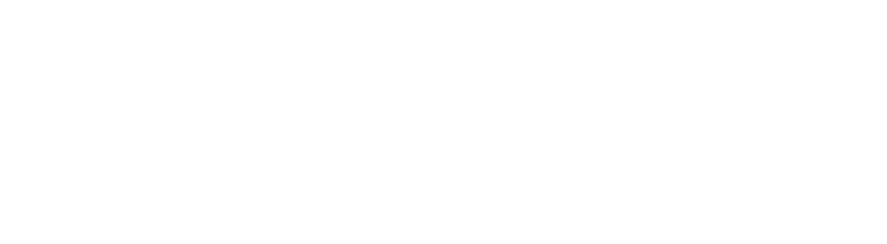 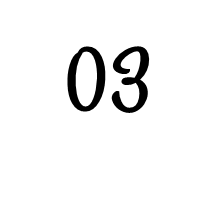 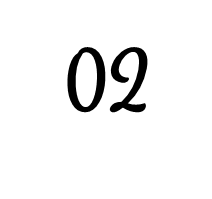 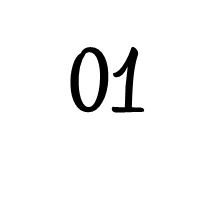 Ý nghĩa chính trị, kinh tế -xã hội của sự kiện
Nội dung chính của sự kiện
Khái quát về sự kiện
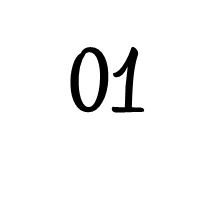 Giành độc lập và tách khỏi Liên Hiệp Anh
a:Thời gian : năm 1961
b:Bối cảnh:
-Trước thế kỷ XVII trên lãnh thổ nam phi có người phi sinh sống.
-Sau đó người hà lan lập ra xứ thuộc địa kếp vào năm 1662
-Đầu thế kỷ XIX,anh chiếm thuộc địa này.năm 1843,anh thôn tính Na-Tan và sau chiến tranh Bô-ê(1899-1902),anh chiếm thêm Tô-ran-xơ-van và O-ran-giép.
-Năm 1910,các lãnh thổ này và xứ kếp hợp kết thành liên bang nam phi.
-Năm 1961,nước này tuyên bố rút khỏi liên hiệp anh và tuyên bố thành lập nước cộng hoà nam phi.
1:Khái quát về sự kiện
2:Nội dung
-Rút khỏi liên hiệp anh ,không còn phụ thuộc vào sự kèm cặp của anh
-Lập nên chính quyền riêng của mình
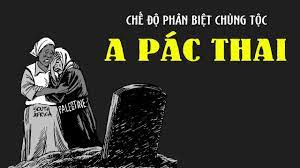 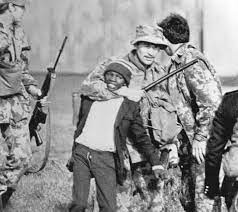 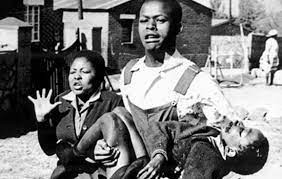 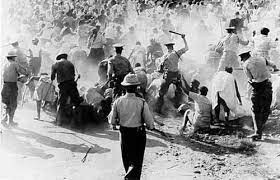 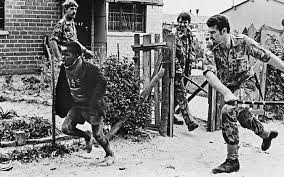 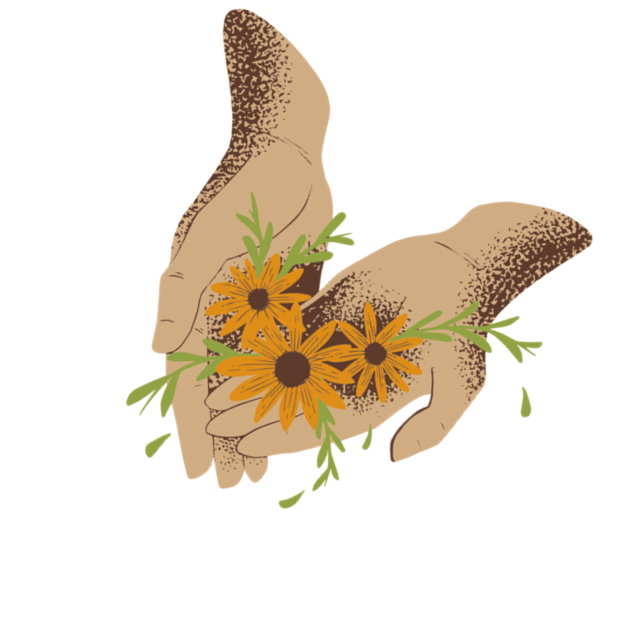 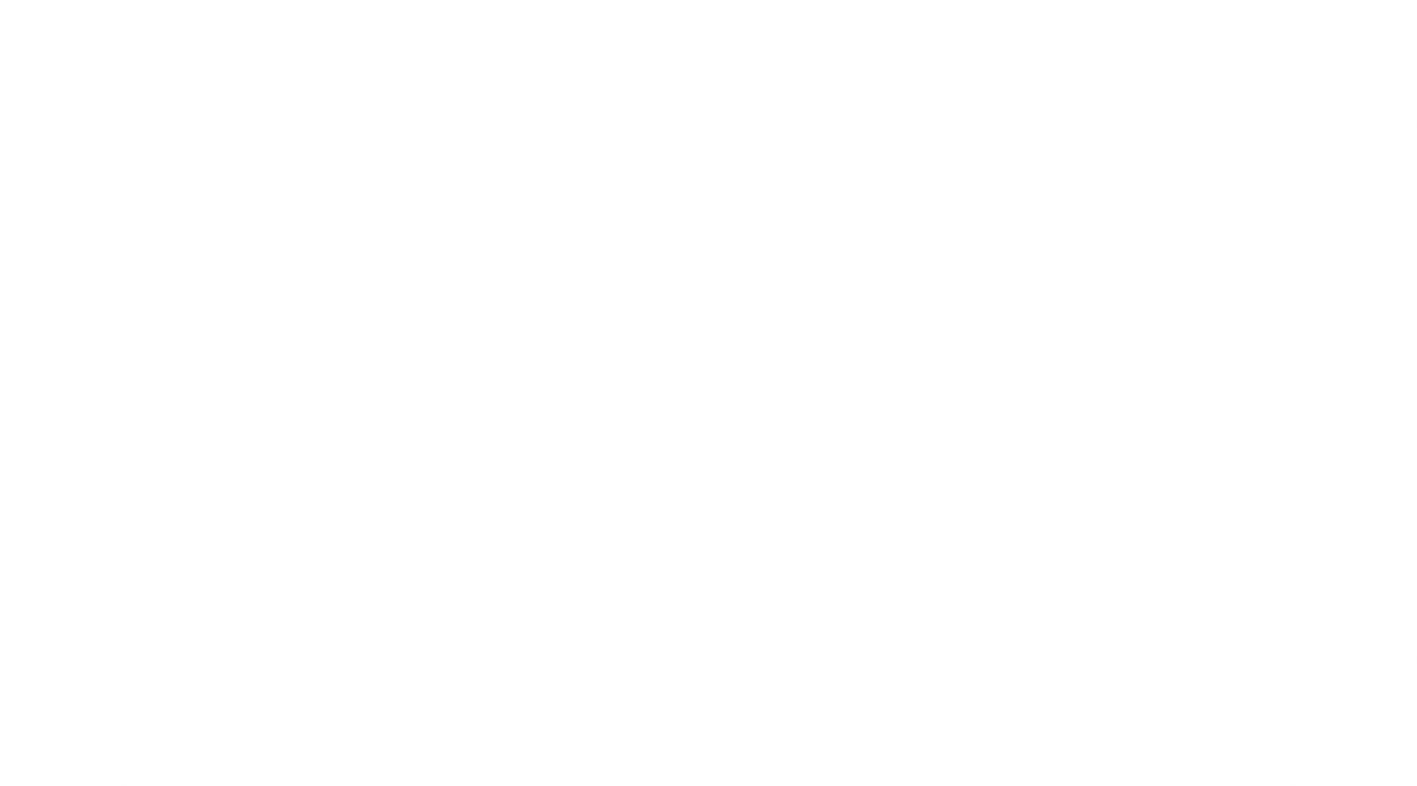 3.Ý nghĩa:
-Giành được độc lập và tự do cho Nam Phi 
-Có được chính quyền riêng ,thoát khỏi sự khống chế của liên hiệp anh 
-Tạo tiền đề cho những cuộc đấu tranh trong tương lai như việc loại bỏ chế độ A-pác-thai phân biệt chủng tộc
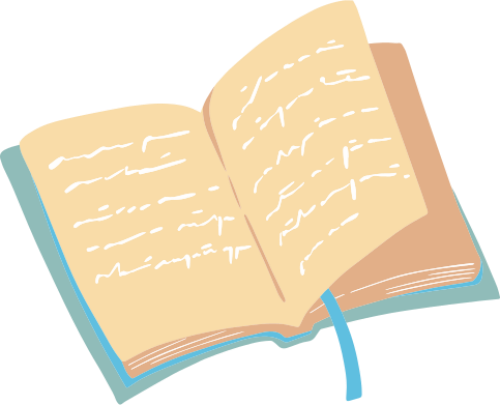 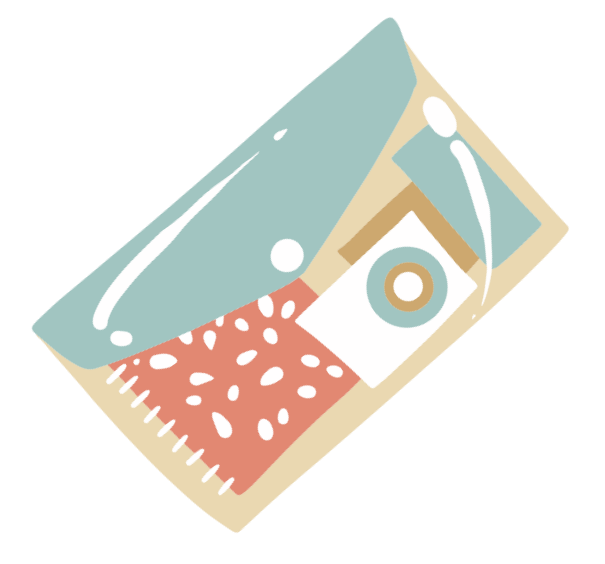 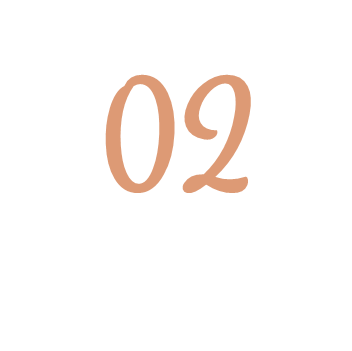 Thành lập nước Cộng Hòa Nam Phi
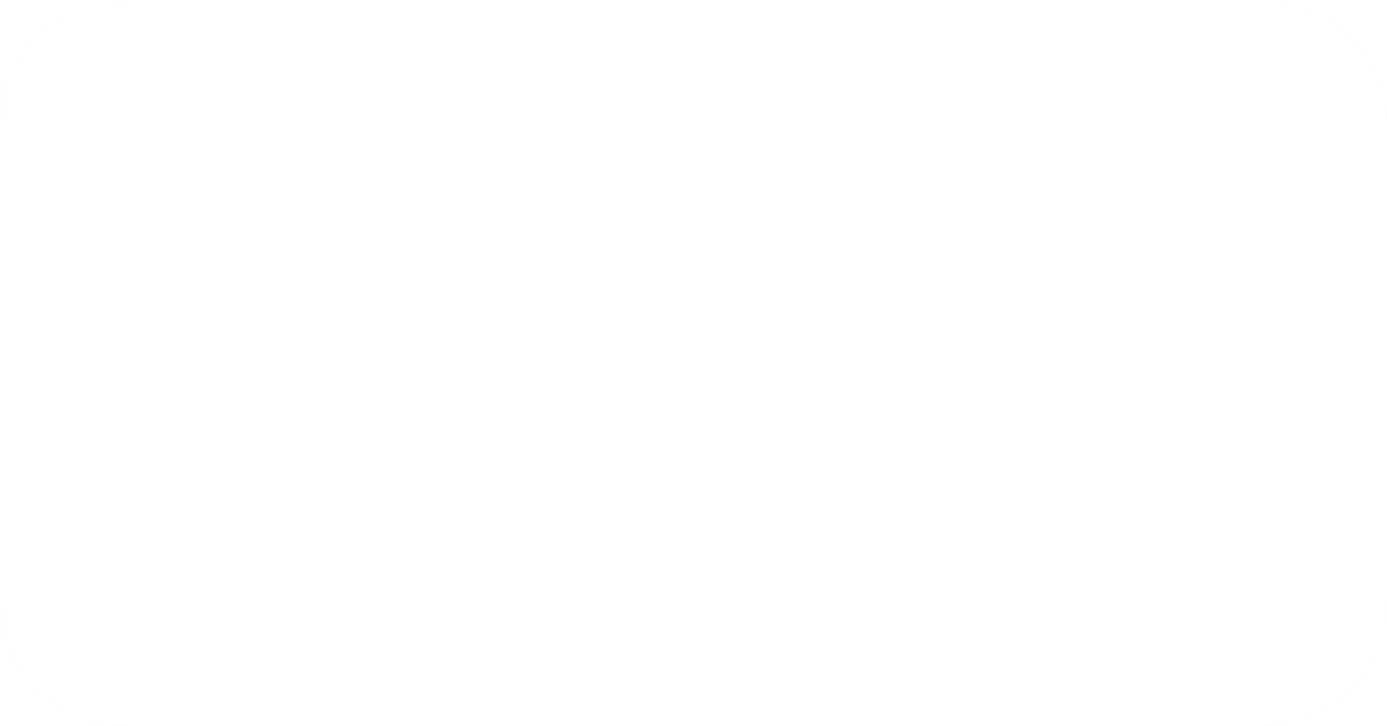 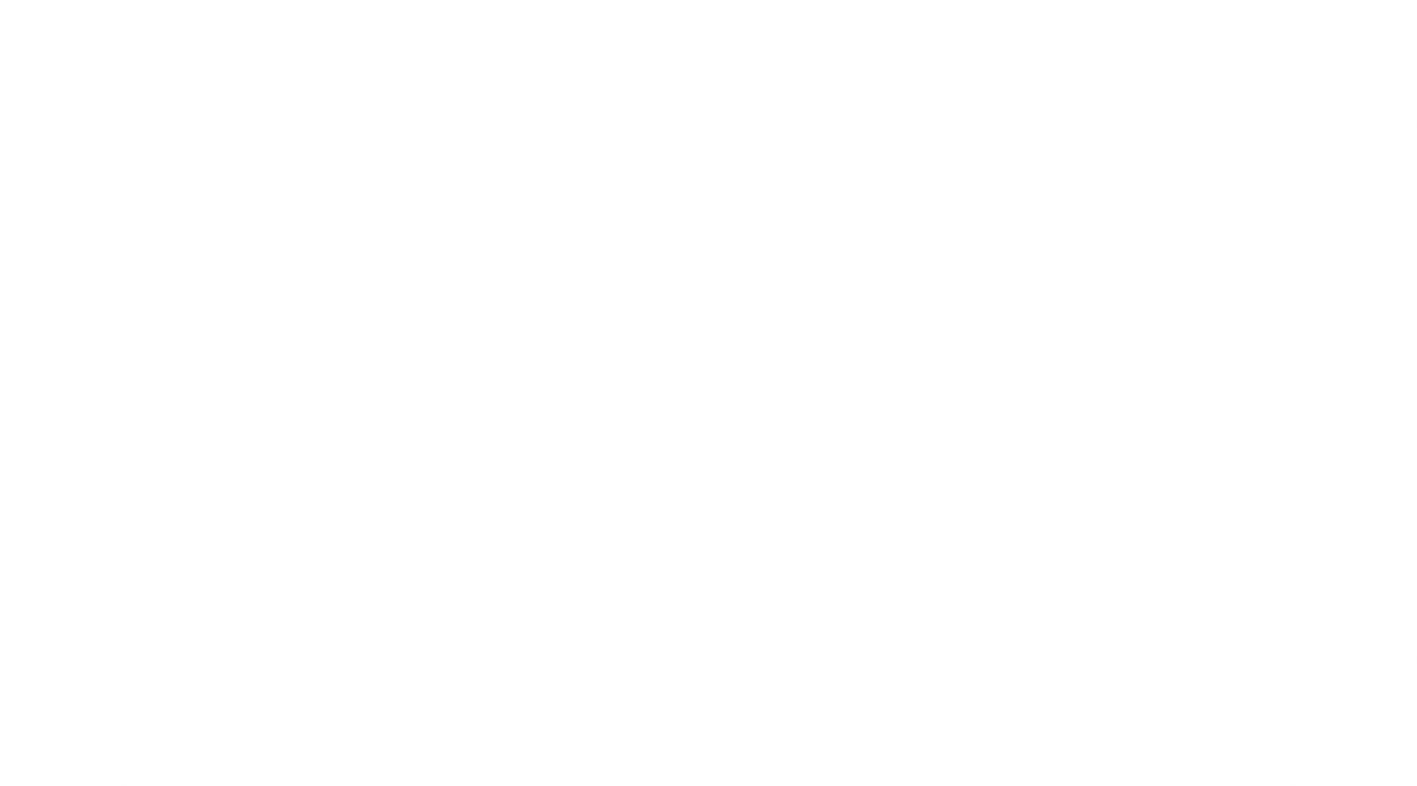 Thành lập nước Cộng Hòa Nam Phi :
Trước thế kỷ 17, lãnh thổ Nam Phi chỉ có người gốc Phi sinh sống. Sau đó Hà Lan biến Nam Phi trở thành thuộc địa Kếp vào năm 1662. Đến thế kỷ 19, Nam Phi thành thuộc địa của Anh. Năm 1910, các vùng lãnh thổ thuộc Nam Phi và xứ Kếp hợp nhất thành Liên Bang Nam Phi. Năm 1961, nước này tuyên bố rút khỏi Liên hiệp Anh và tuyên bố thành lập nước Cộng hòa Nam Phi. Có thể thấy, để có tên trên bản đồ và trở thành nước Cộng hòa Nam Phi như hôm nay, Nam Phi đã trải qua những giai đoạn như sau:
Trước thế kỷ 17, lãnh thổ Nam Phi chỉ có người gốc Phi sinh sống. Sau đó Hà Lan biến Nam Phi trở thành thuộc địa Kếp vào năm 1662. Đến thé kỷ 19, Nam Phi thành thuộc địa của Anh. Năm 1910, các vùng lãnh thổ thuộc Nam Phi và xứ Kếp hợp nhất thành Liên bang Nam Phi. Năm 1961, nước này tuyên bố rút khỏi Liên hiệp Anh và tuyên bố thành lập nước Cộng hòa Nam Phi. Có thể thấy, để có tên trên bản đồ và trở thành nước Cộng hòa Nam Phi như hôm nay, Nam Phi đã trải qua những giai đoạn như sau:
1. Thành lập nước cộng hòa Nam Phi
Giai đoạn thành thuộc địa của Hà Lan:
 Ở giai đoạn này thì Nam Phi là một khu vực mới được những nhà hàng hải khai phá đầu tiên và đặt tên cho mũi đảo nơi đây là Cape (Kếp). Và nơi đây dần được người Hà Lan định cư và sinh sống. Ở khu vực này thường xuyên diễn ra những cuộc tranh giành lợi ích và đất đai ở khu vực biên giới. Những người Hà Lan sống ở 
khu vực này là những người vua chúa bị trục xuất nên nơi đây thường mua nô lệ 
để phục tùng.
Giai đoạn thành thuộc địa của Anh:
Vào năm 1795 thì Vương Quốc Anh đã nắm quyền kiểm soát vùng Mũi Hảo Vọng nhằm ngăn chúng không rơi vào tay người Pháp. Đến năm 1803 lại được trả cho Hà Lan, nhưng ngay sau đó Công ty Đông Ấn Hà Lan tuyên bố phá sản, người Anh đã sáp nhập thuộc địa Cape vào năm 1806. Nơi đây vẫn diễn ra những cuộc chiến tranh biên giới.Đến khoảng năm 1867 và năm 1886 thì khu vực Nam Phi đã phát hiện ra kim cương và Vàng nên nơi đây bị ảnh hưởng bởi làn sóng nhập cư vô cùng mạnh mẽ. Người Boer ở nơi đây đã trải qua hai lần chiến tranh với người Anh nhưng vẫn thất bại và Nam phi đã thuộc về Anh.
Giai đoạn Liên minh Nam Phi sau    nhiều năm đàm phán thì Liên minh Nam   Phi được thành lập từ các thuộc địa Cape và Natal, cộng hoà thuộc Bang Orange Free, Transvaal. Liên minh Nam Phi được thành lập đã trở thành một vùng lãnh thổ tự trị trong khối 
          Liên Hiệp Anh
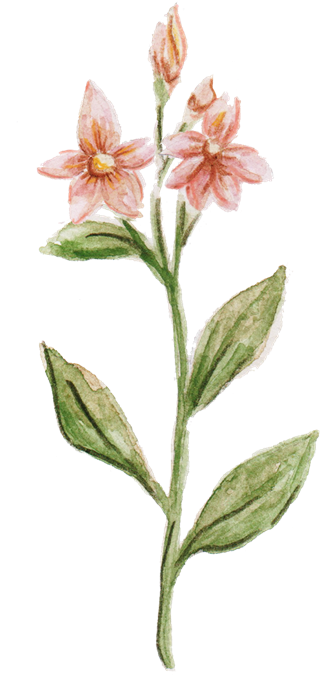 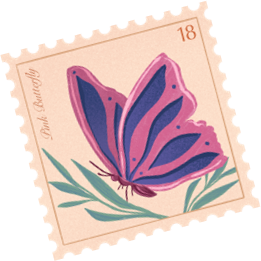 Giai đoạn trở thành nước cộng hoà trải qua thời gian thì đến ngày  31/5/1961, nước này trở thành Cộng hoà Nam phi nhờ cuộc trưng cầu dân ý, trong đó các cử tri da trắng đã bầu cử về vấn đề này.
Như vậy Cộng Hoà Nam Phi được hình thành và trải qua hai thuộc địa chính là Hà Lan và Anh. Sau đó được Anh trả lại tự do. Trong quá trình hình thành nên Cộng hoà Nam phi thì khu vực này thường xuyên xảy ra nạn phân biệt chủng tộc và nô lệ gay gắt khiến cho người dân bản địa cùng cực. Người da đen phải sống trong điều kiện cực kỳ khắc nghiệt và bị kỳ thị dưới chế độ phân biệt chủng tộc A-pác-thai (tồn tại từ những năm 1948 đến 1994).Cuộc đấu tranh của người da màu ở Cộng hòa Nam Phi đã thu được sự hỗ trợ đáng kể từ cộng đồng quốc tế, và chính quyền người da trắng ở Nam Phi đã phải đối mặt với áp lực từ nội và ngoại tại. Cuối cùng, vào năm 1993, chính quyền Nam Phi đã tuyên bố xóa bỏ chế độ phân biệt chủng tộc và trao tự do cho lãnh đạo ANC, Nelson Mandela, sau 27 năm 
cầm tù.
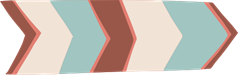 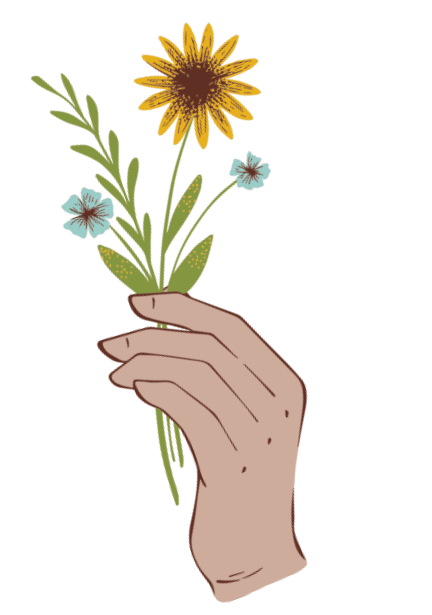 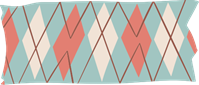 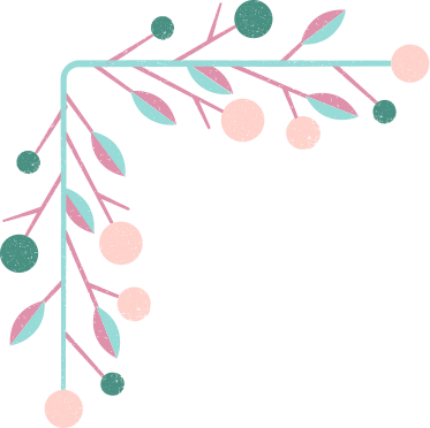 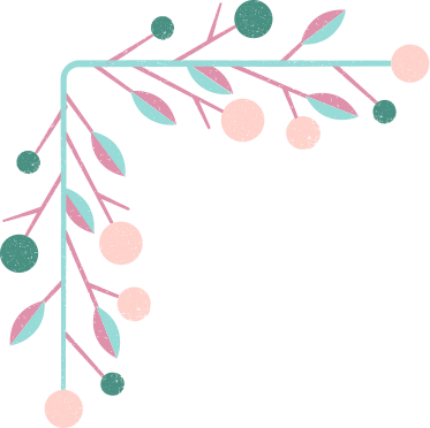 Giai đoạn trở thành nước cộng hoàTrải qua thời gian thì đến ngày 31/5/1961, nước này trở thành Cộng hoà Nam phi nhờ cuộc trưng cầu dân ý, trong đó các cử tri da trắng đã bầu 
cử về vấn đề này.Như vậy Cộng Hoà Nam Phi được hình thành và trải qua hai thuộc 
địa chính là Hà Lan và Anh. Sau đó được Anh trả lại tự do. Trong quá trình hình thành nên Cộng hoà Nam phi thì khu vực này thường xuyên xảy ra nạn phân biệt chủng tộc và nô lệ gay gắt khiến cho người dân bản địa cùng cực. Người da đen phải sống trong điều kiện cực kỳ khắc nghiệt và bị kỳ thị dưới chế độ phân biệt chủng tộc A-pác-thai (tồn tại từ những năm 1948 đến 1994).Cuộc đấu tranh của người da màu ở Cộng hòa Nam Phi đã thu được sự hỗ trợ đáng kể từ cộng đồng quốc tế, và chính quyền người da trắng ở Nam Phi đã phải đối mặt với áp lực từ nội và ngoại tại. Cuối cùng, vào năm 1993, chính quyền Nam Phi đã tuyên bố xóa bỏ chế độ phân biệt chủng tộc và trao tự do cho lãnh đạo ANC, Nelson Mandela, sau 27 năm cầm tù.
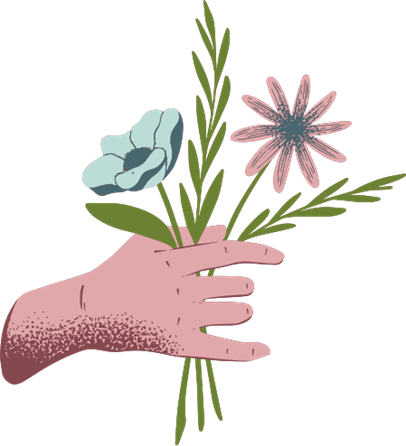 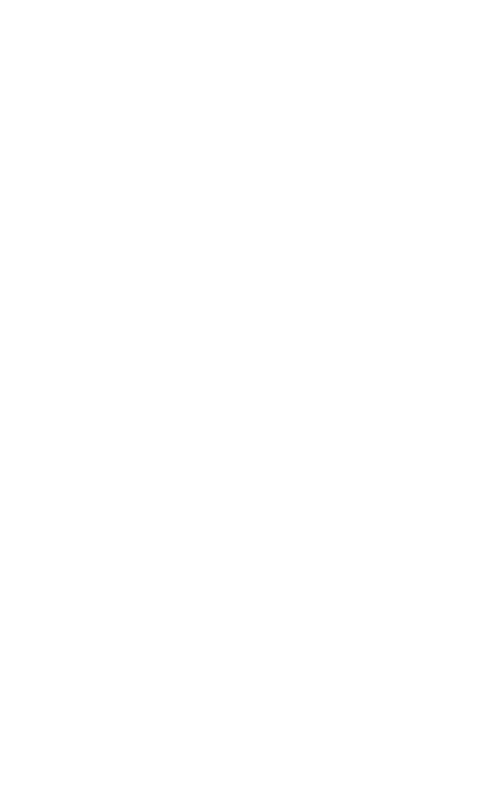 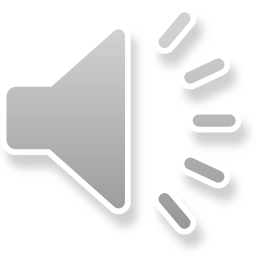 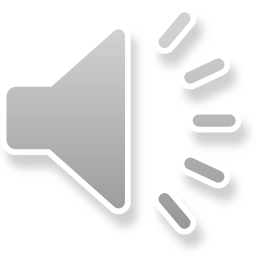 Câu 1: Tổng thống da màu đầu tiên của Cộng Hòa Nam Phi là ai?
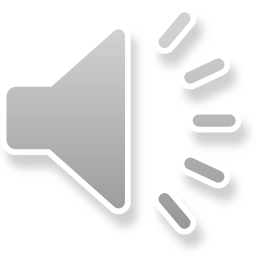 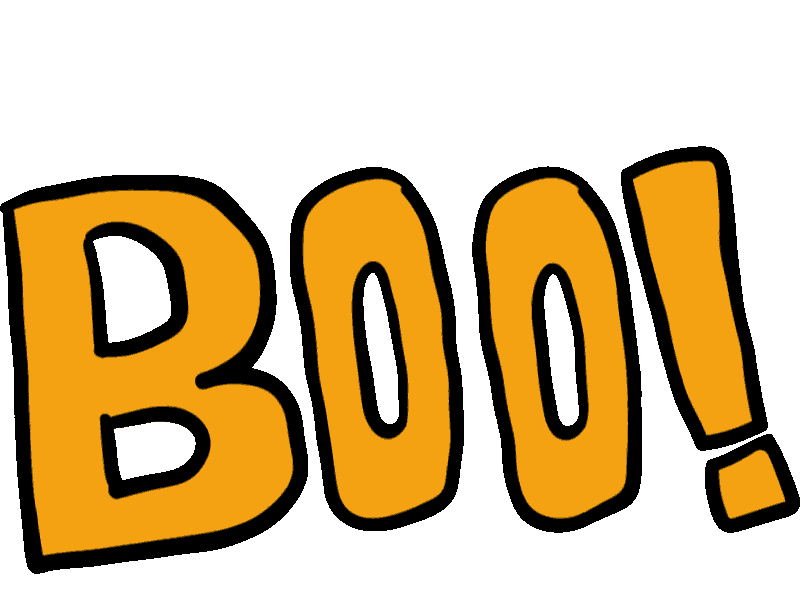 Nelson Madela
Join Biden
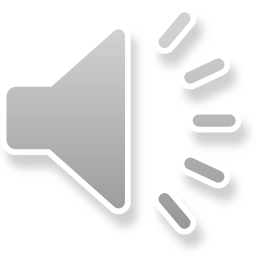 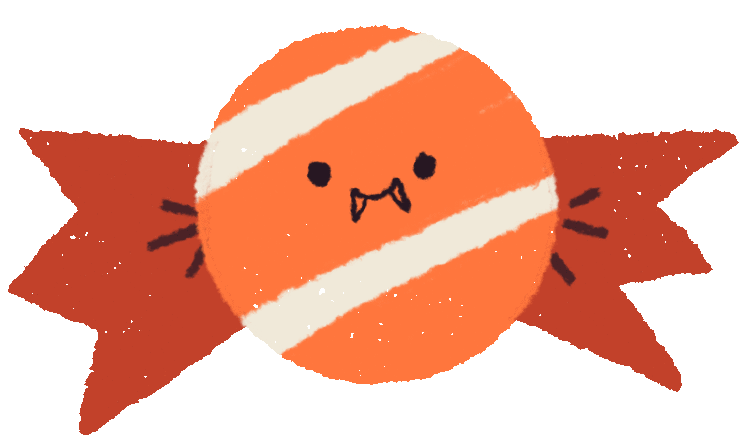 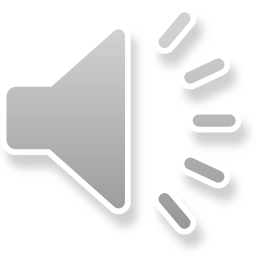 Obama
Kim Jong In
Câu 2: Các nội dung của bài trên là gì ?
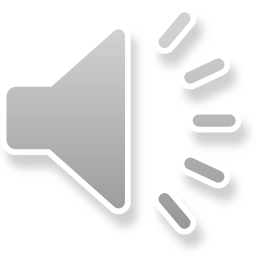 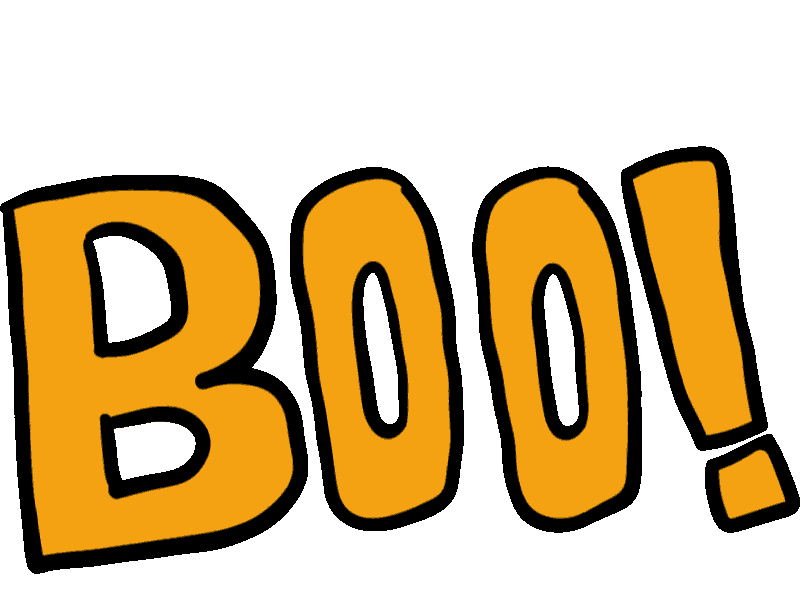 Tất cả đáp án trên
Khái quát về sự kiện
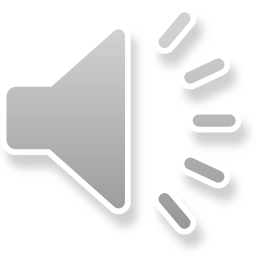 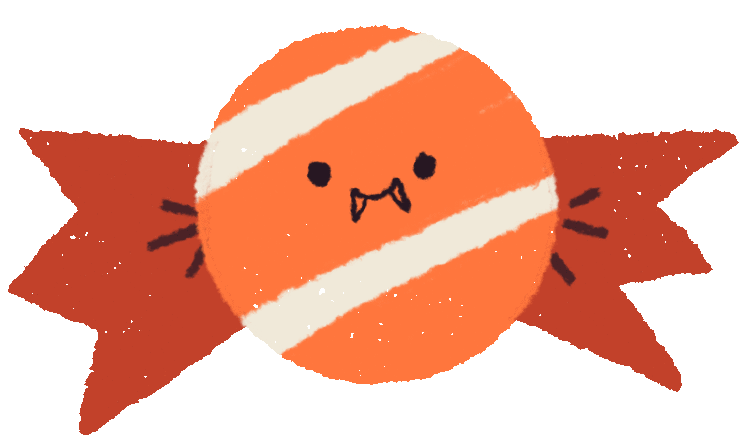 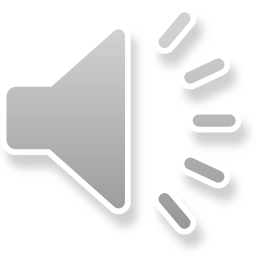 Ý nghĩa của chính trị,kinh tế-xã hội của sự kiện
Nội dung chính của sự kiện
Câu 3: 	Thủ đô của Cộng Hòa Nam Phi là gì?
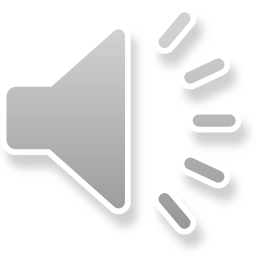 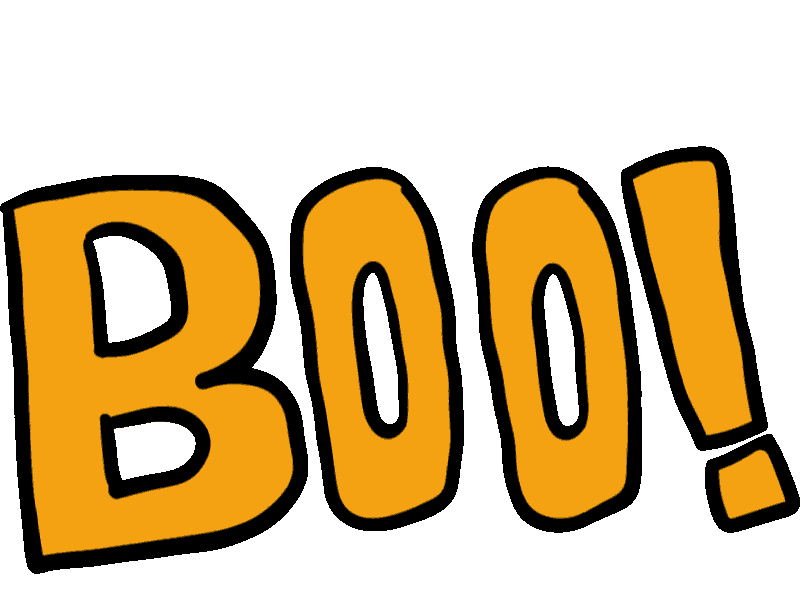 Busan
Paris
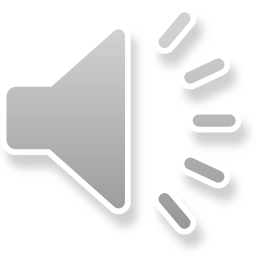 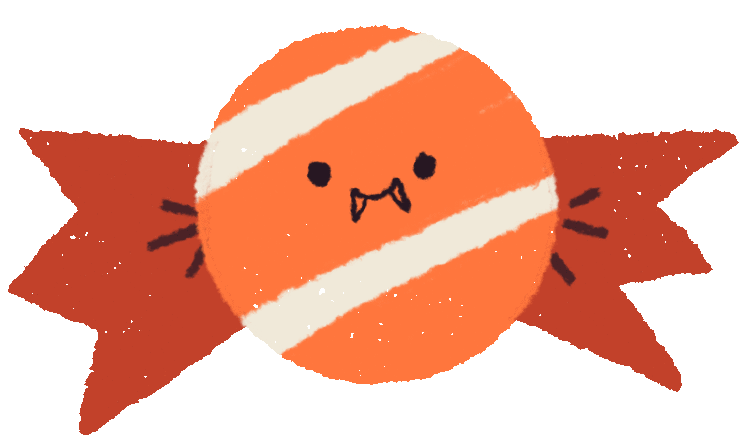 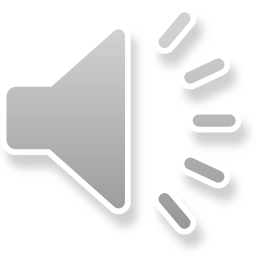 Tokyo
Pretoria